9. Distances in open space
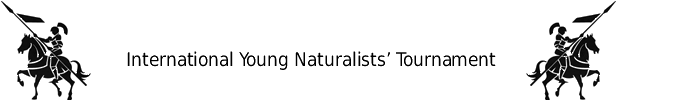 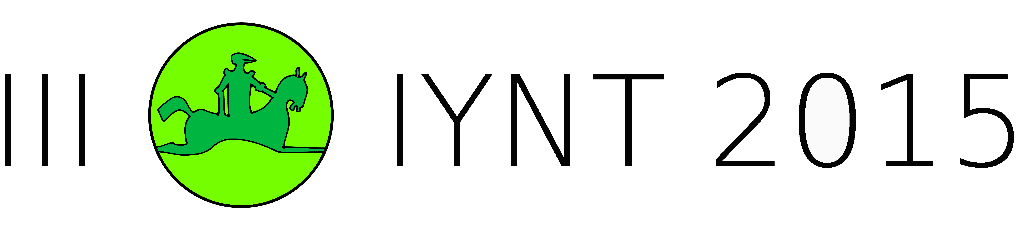 Reporter : Giga Khizanishvili
Team: Georgians
Task conditional
How do astronomers measure distances between the planets of the Solar System, between the stars in our Galaxy, or between the galaxies? Determine the distance between the two space objects of your choice.
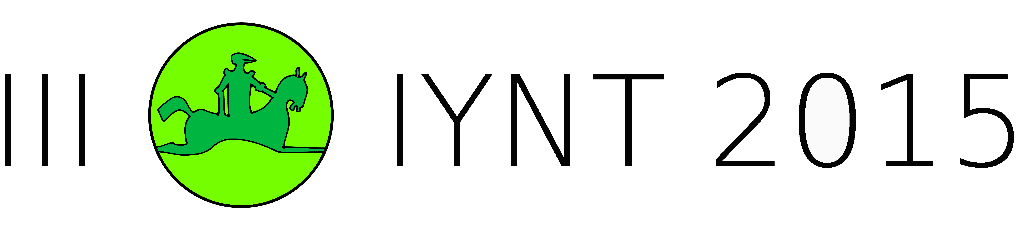 Plan
Radar
Distance to the Moon
Trigonometric Parallax
Standard Cables
Cepheid Variable
Supernovae
Conclusion
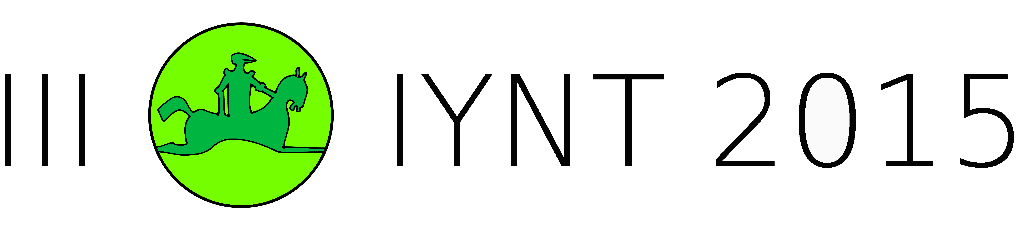 The Sun’s closest neighbors
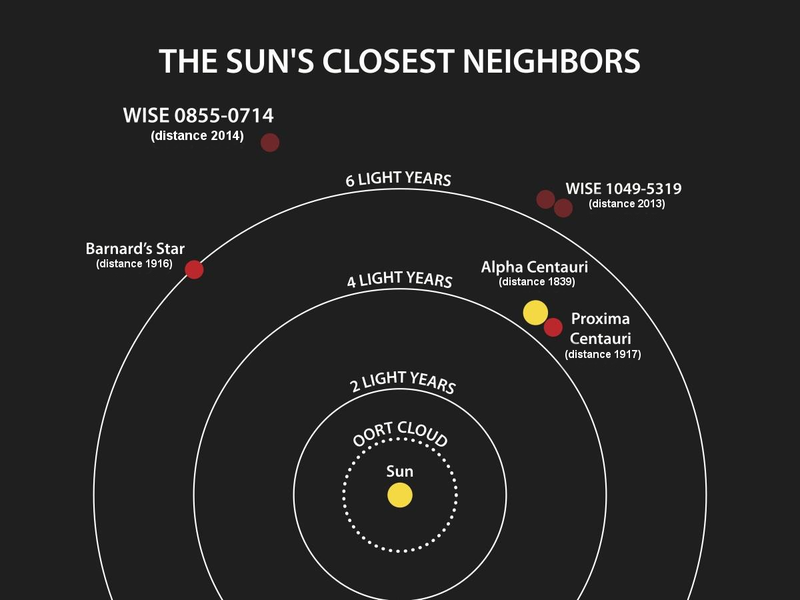 Distance between the Earth and the Moon
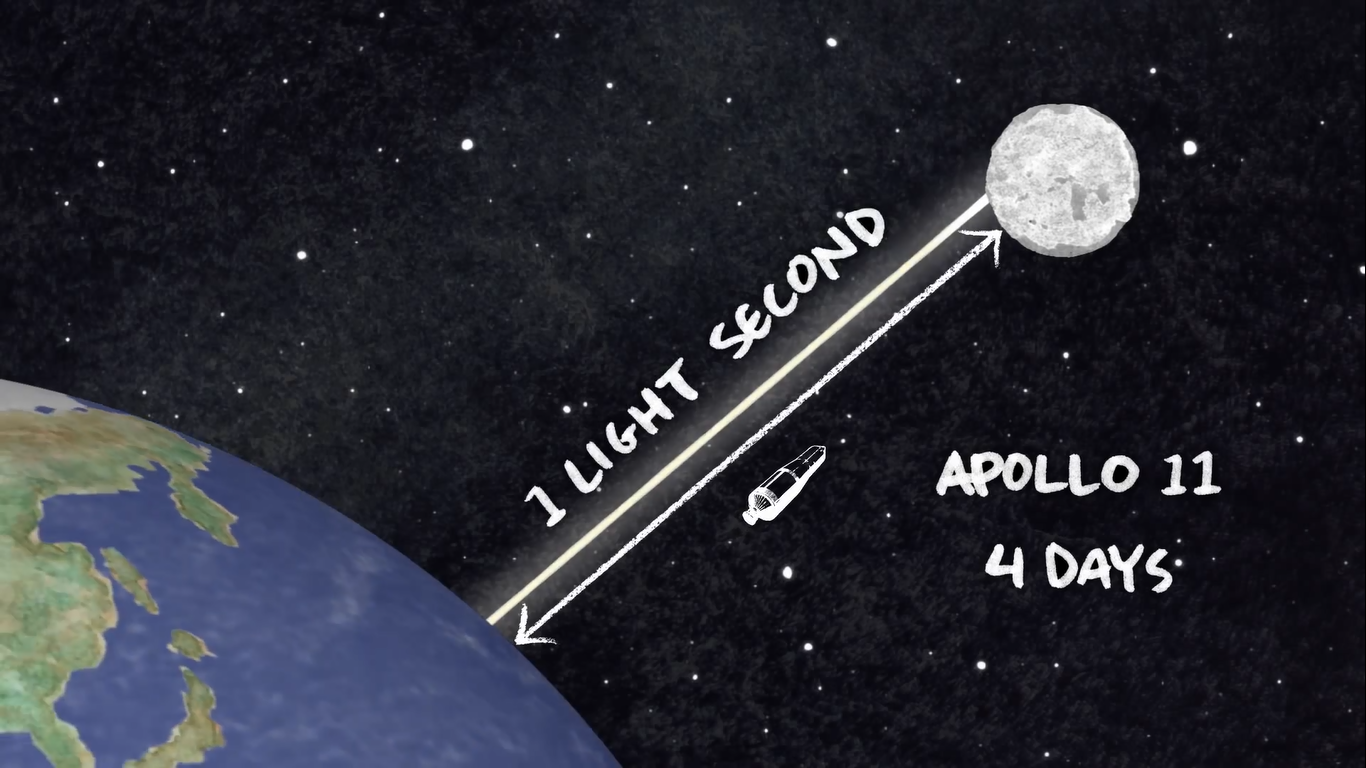 Distance between the Sun and Proxima Centauri
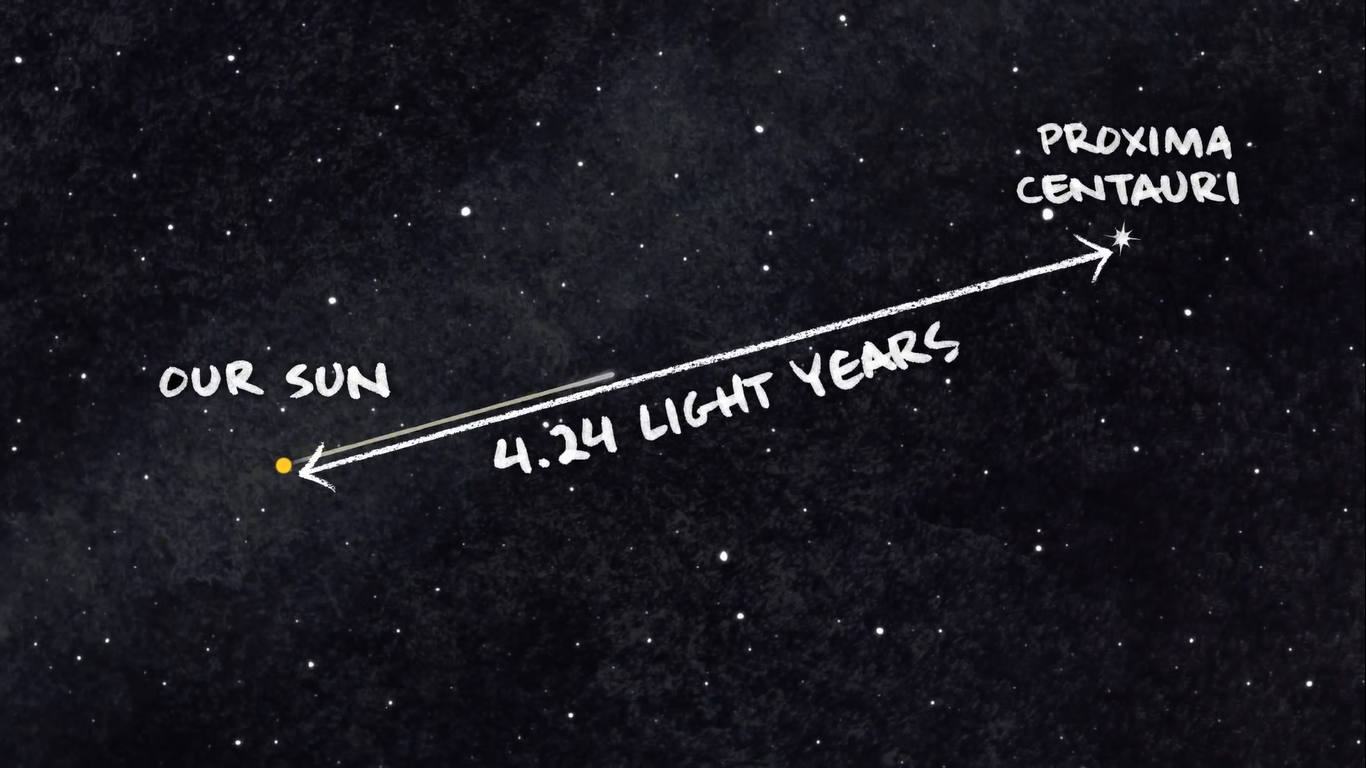 Distance across the Milky Way
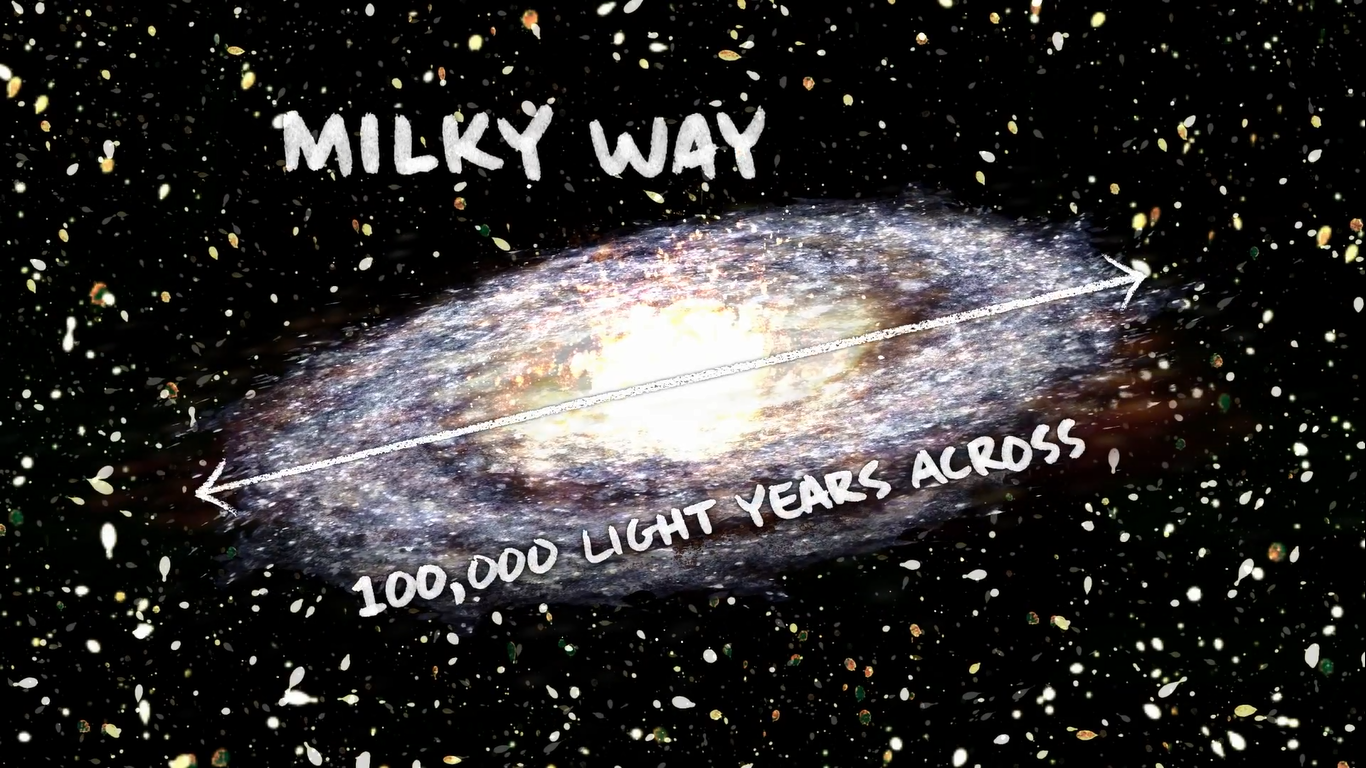 Distance between the Milky Way and the Andromeda
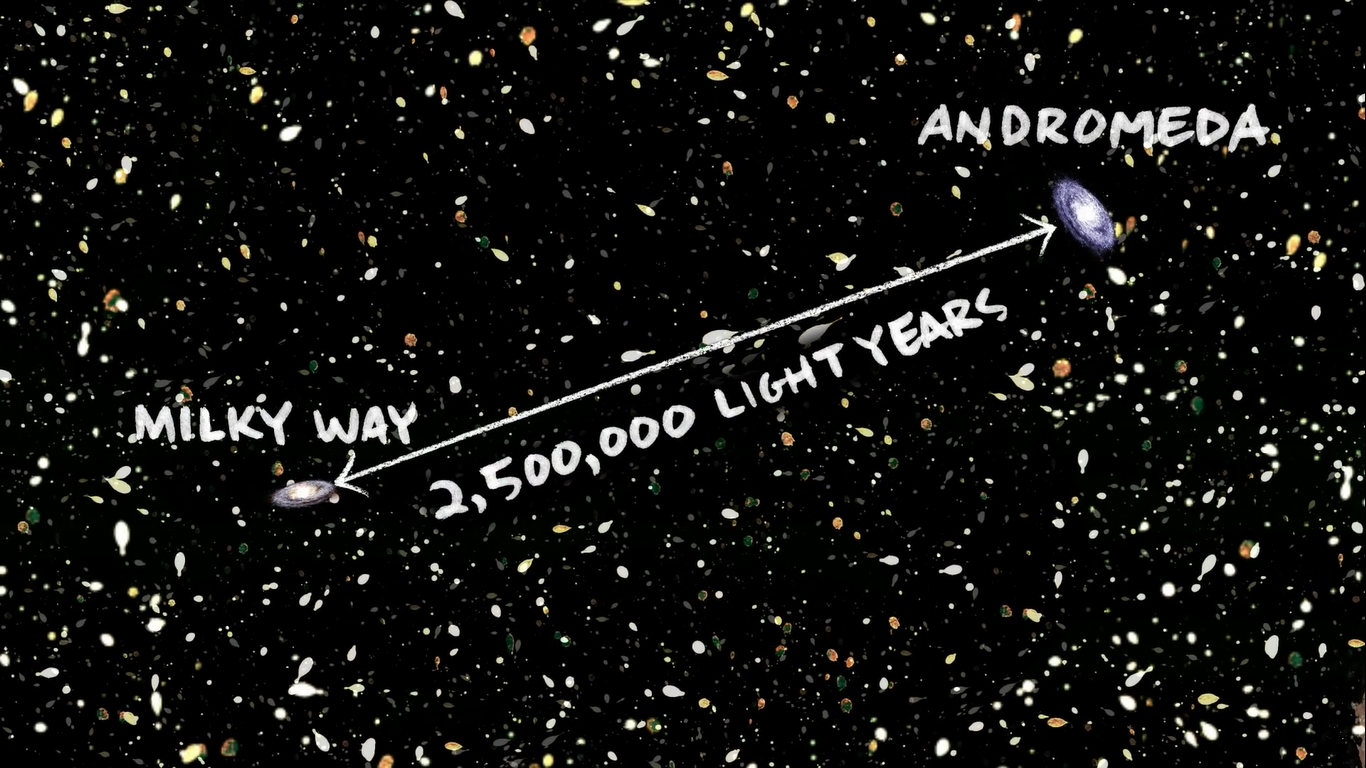 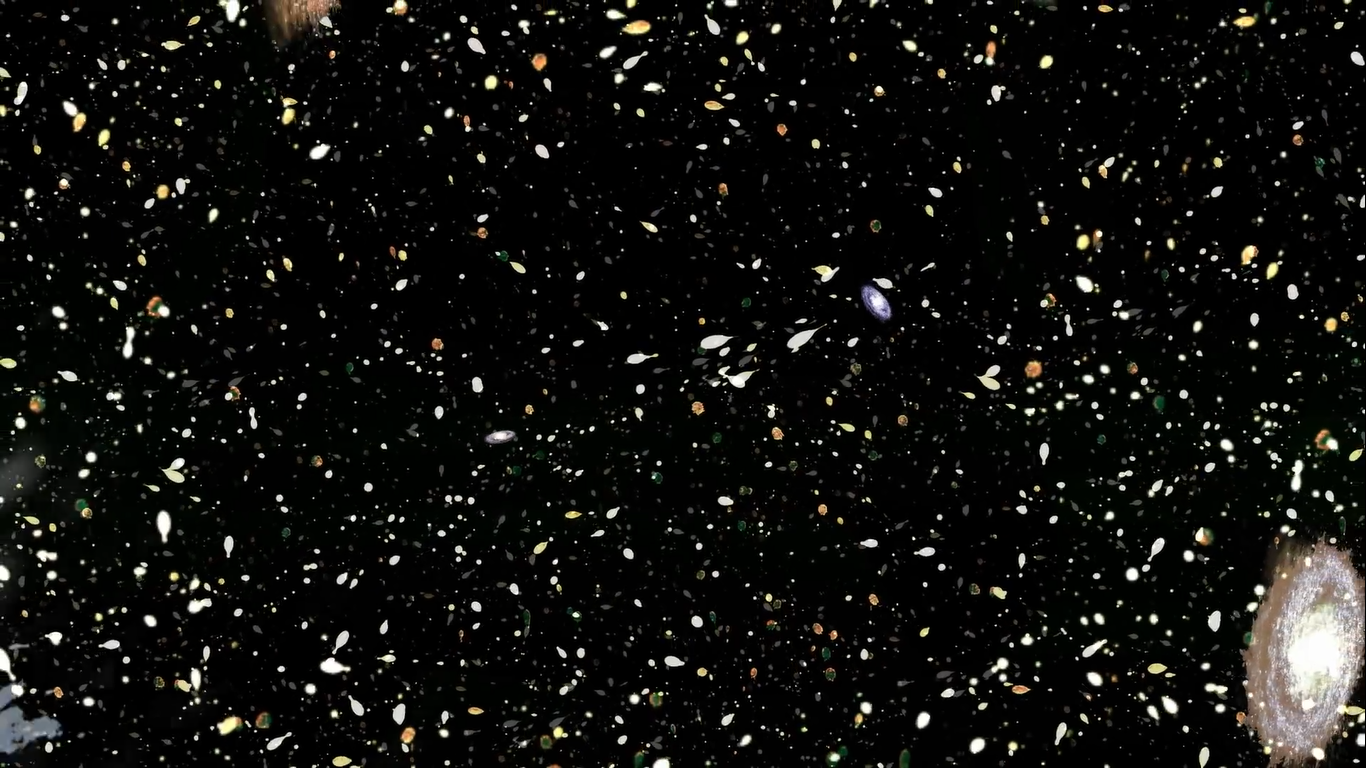 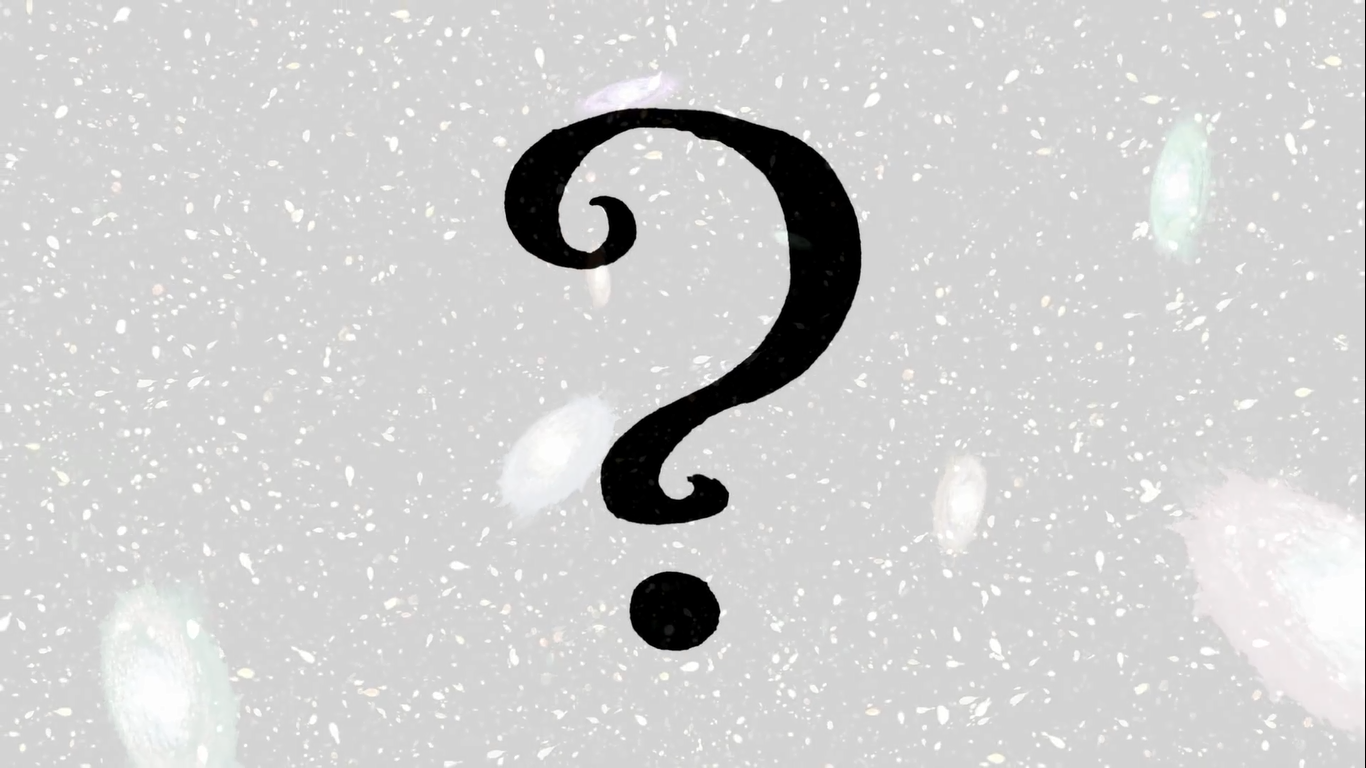 Radar – How It Works?
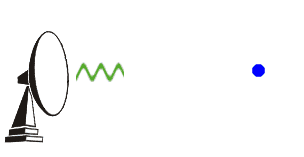 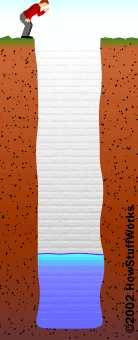 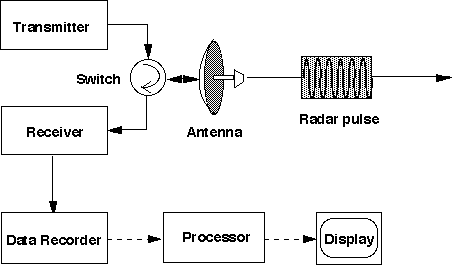 Radar - measuring distances in our solar system
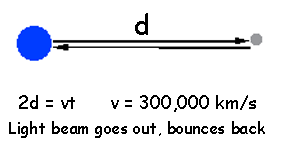 d – Distance
V – Velocity
T  – Time
How I measured distance between the Earth and the Moon
1:00.58  – 1:00.62     –  S (First Time)
1:03.11  – 1:03.16     –  S (Second Time)

Now calculate distance:
2d=v*t     –›  2d=300000*t     –›    d=150000*t

t (max) = 1:03.14 – 1:00.60 = 2.54
t (min) = 1:03.11 – 1:00.62 = 2.49 

Margin of Error of time  2,54 - 2,49 = 0.05 min
d (max) = 150000 * t(max) =  2,58 * 150000 = 387000km
d (min) = 150000 * t(min) = 2,49 * 150000 = 373500km

Margin of Error o distance to the moon  = d(max) – d(min) = 387000 – 373500 = 13500km

The really distance between the Earth and the Moon is 384000km,  our calculated distance   (387000+373500) / 2    it is equal to about 380000
We use Trigonometric Parallax for object, which are very Close by.
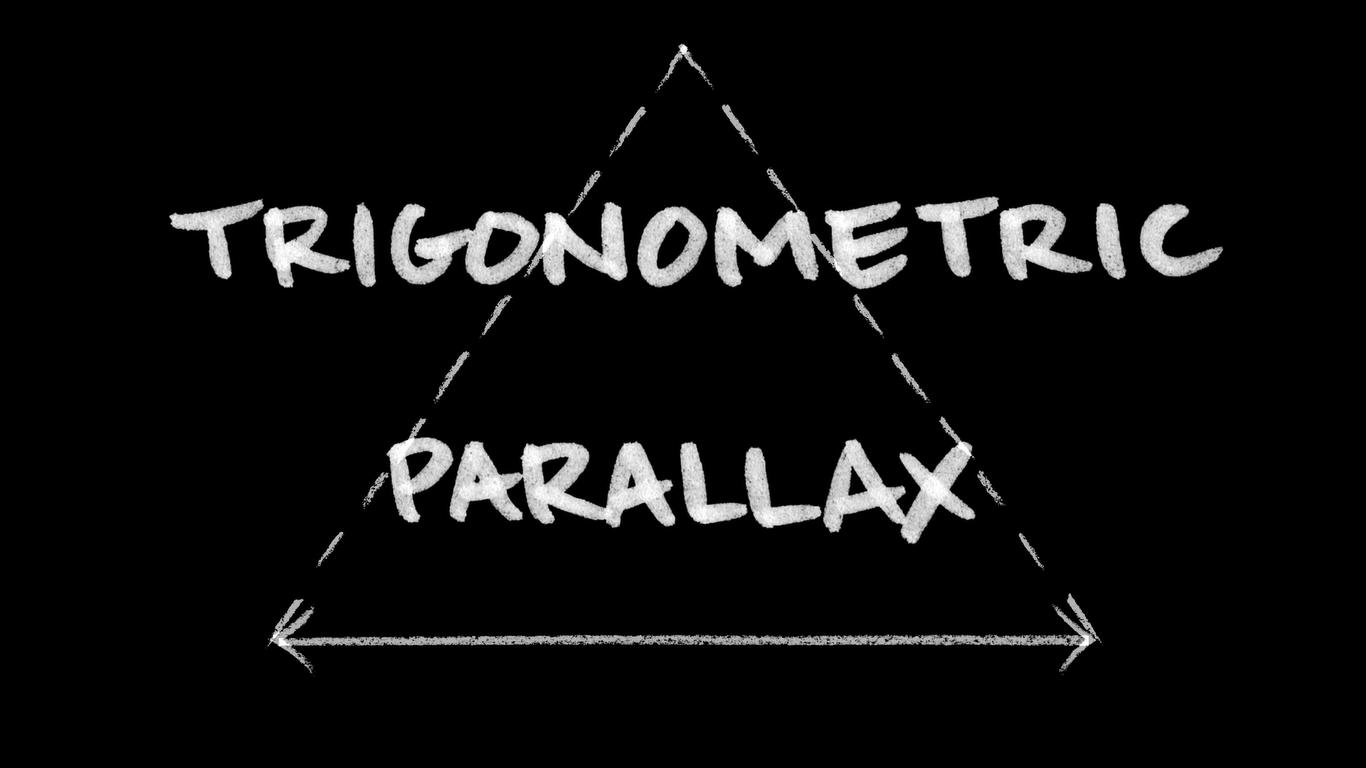 Parallax is the way an object’s position or direction seems to change depending on viewing angle.
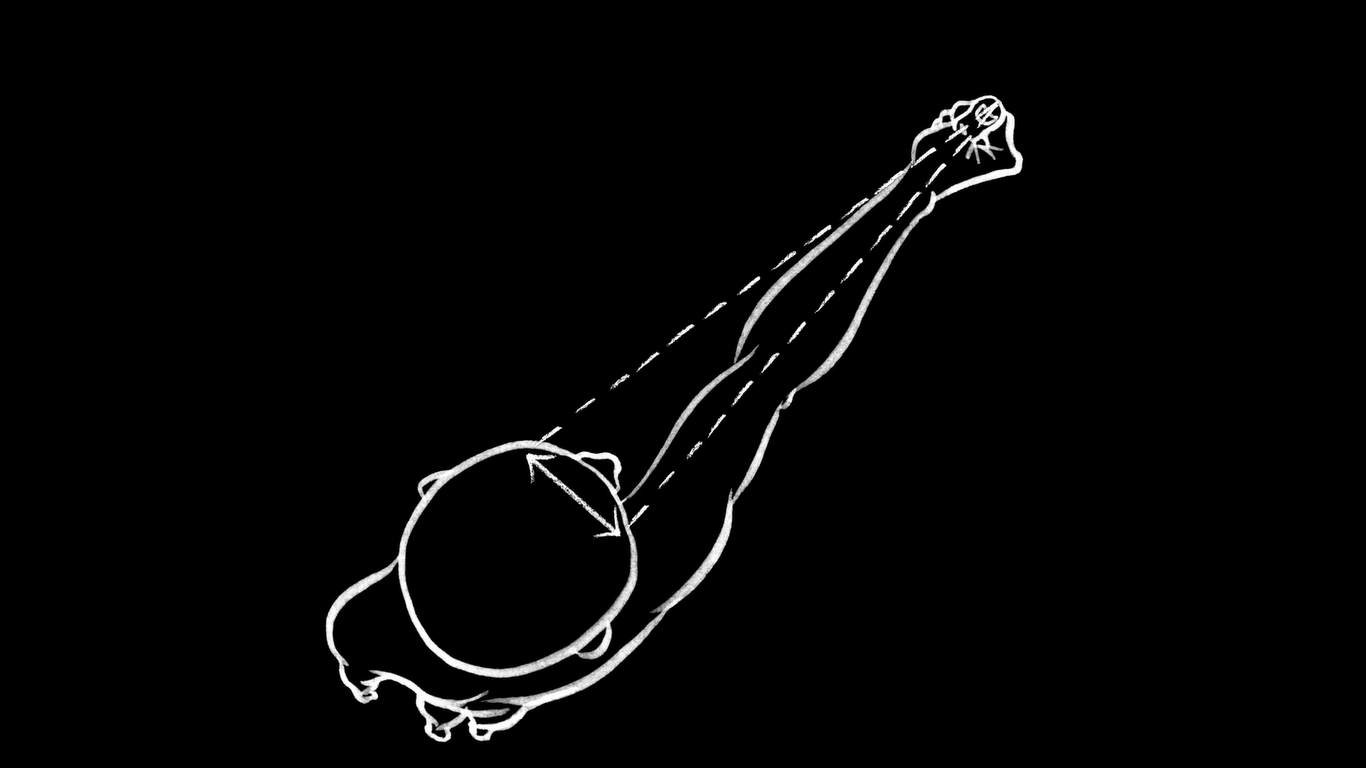 Parallax in space
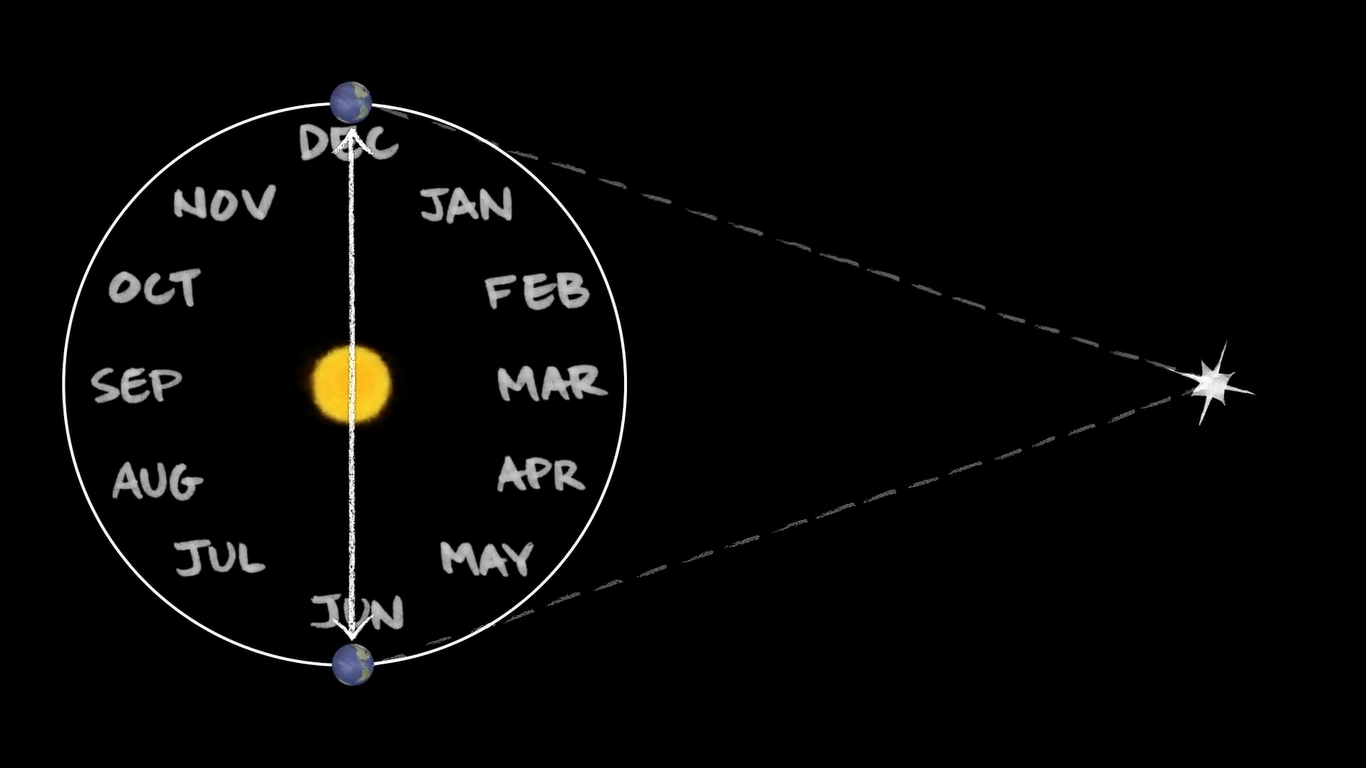 Parallax - measuring distances to nearby stars
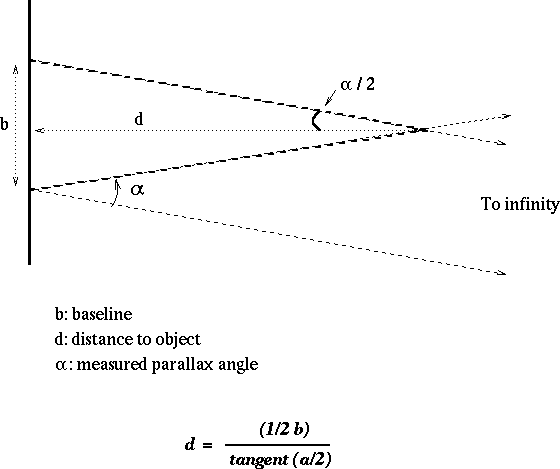 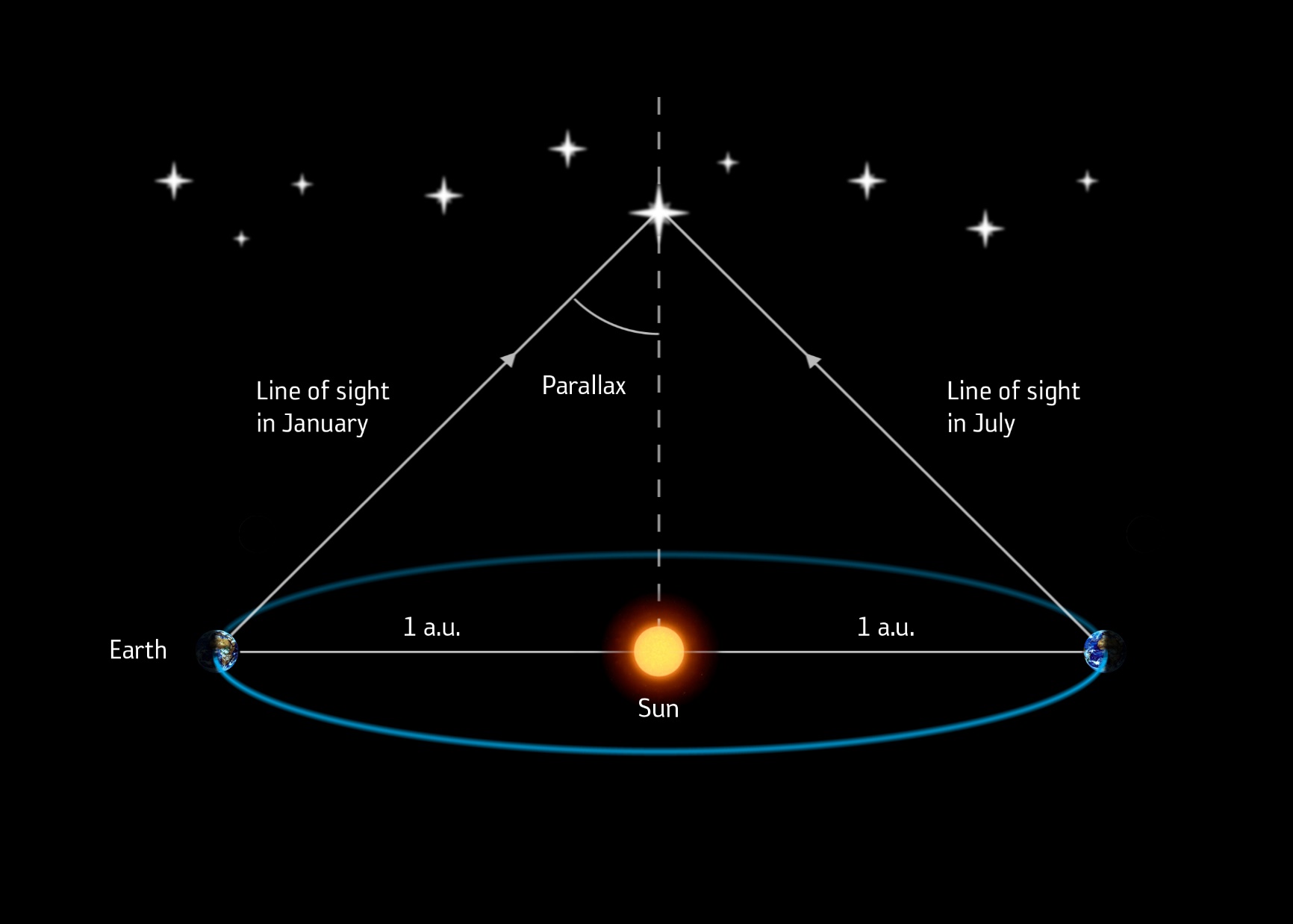 We use Trigonometric Parallax for object, which are very Close
We Use Parallax Only
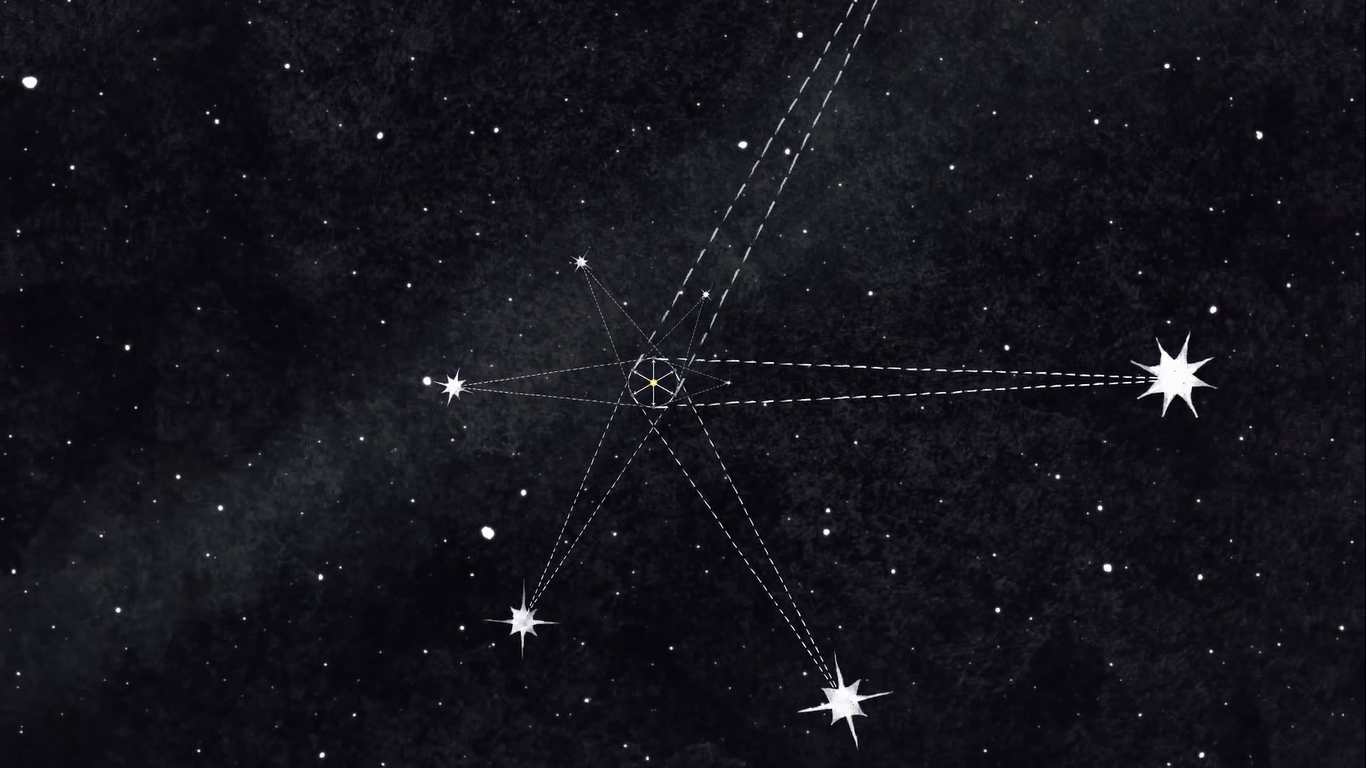 use for objects which are 100 light year or more
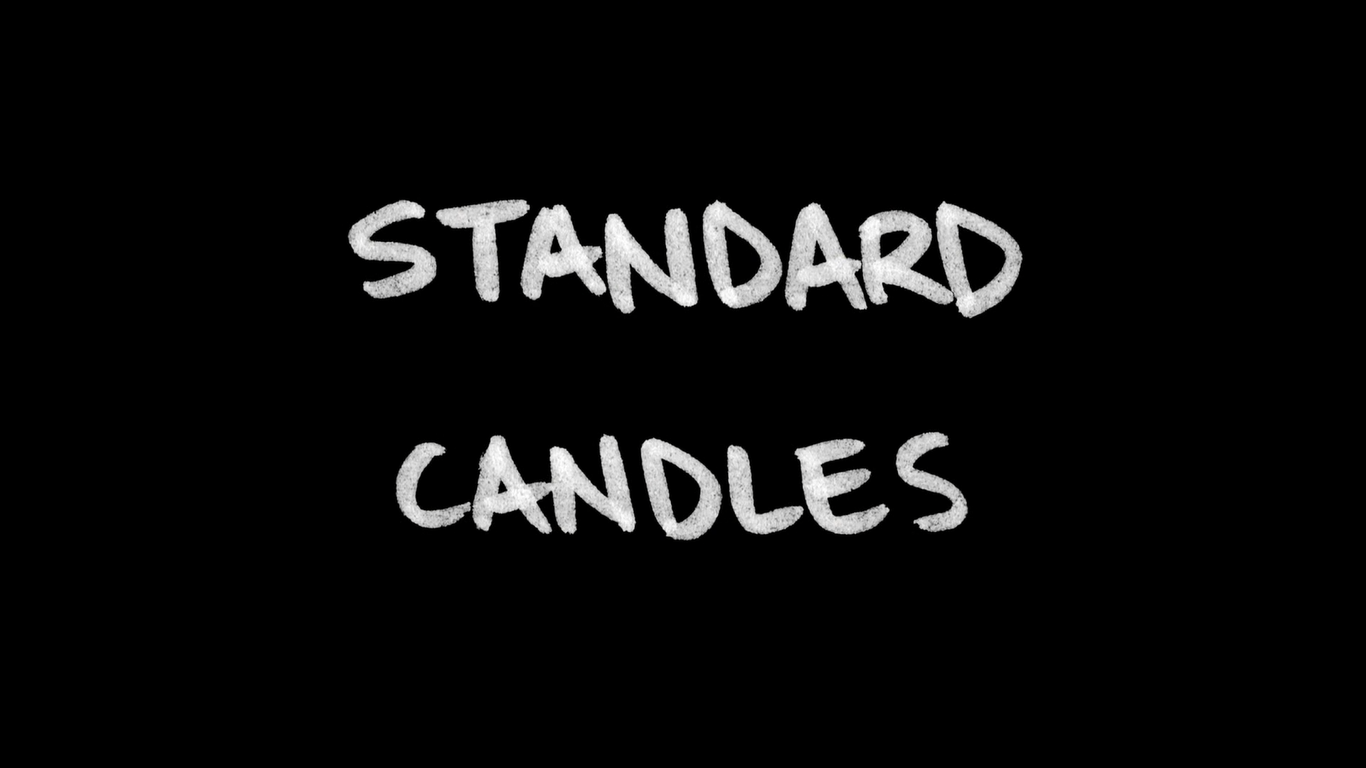 How To Measure Distance By Luminosity?
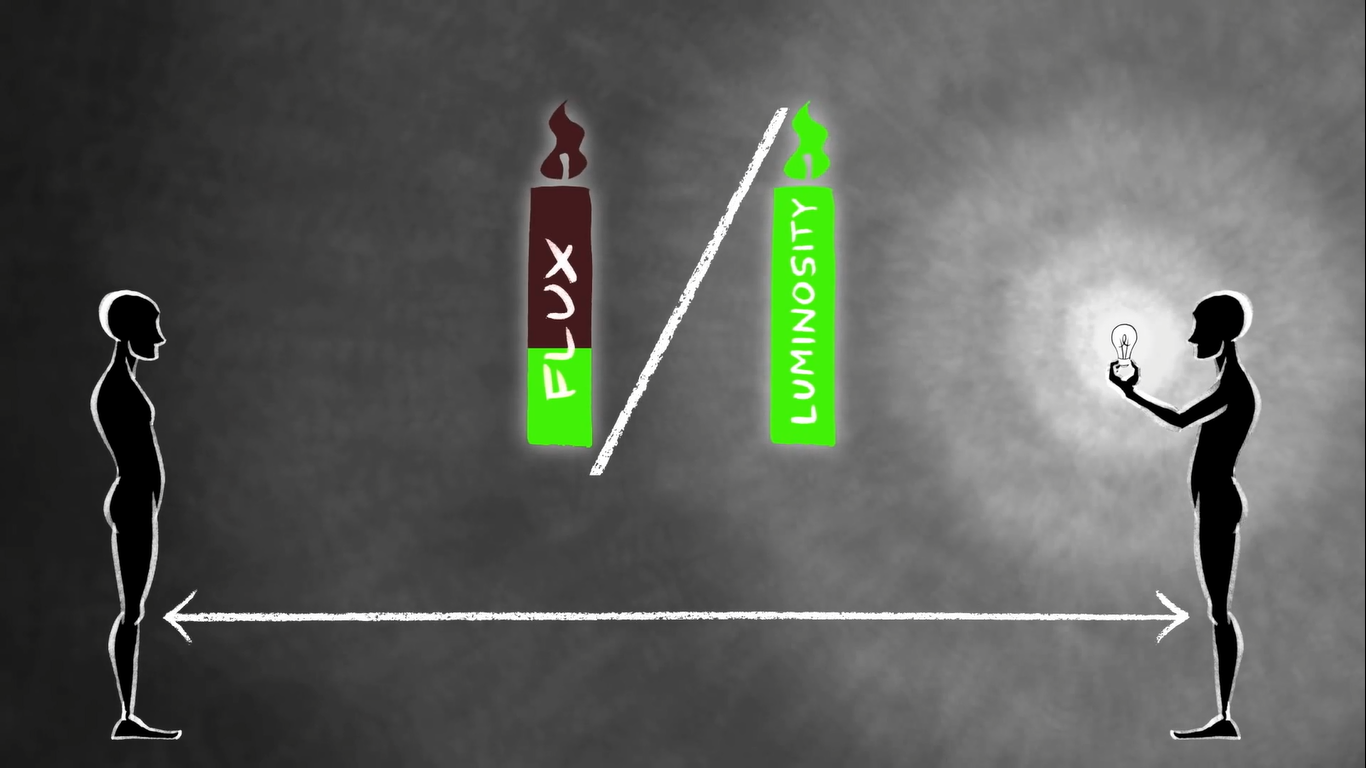 How to measure Distance by Luminosity?
b = ΔE / (Δt*4πR2)
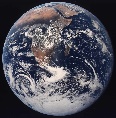 ΔE
L =  ——
       Δt
Where 
L    – Radiated energy in the time’s unit
ΔE  – Radiated Energy
Δt   – Time’s Unit
b = L / (4πR2)
R2 = L / (4πb)
Where 
L    – Radiated energy in the time’s unit
ΔE  – Radiated Energy
Δt   – Time’s Unit
b   – Radiated energy in the time’s unit on unit of area
R
●
Special stars  called – Cepheid variable
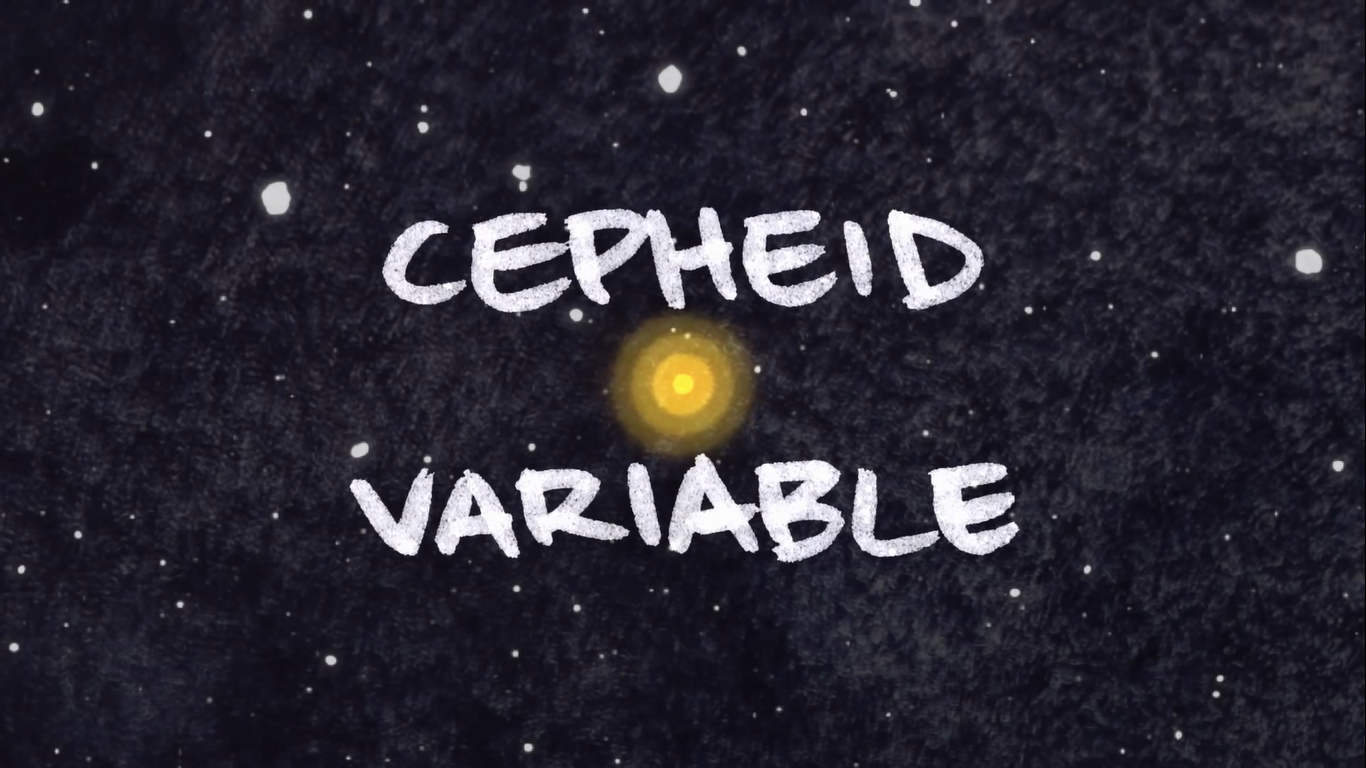 We use period for measure Luminosity
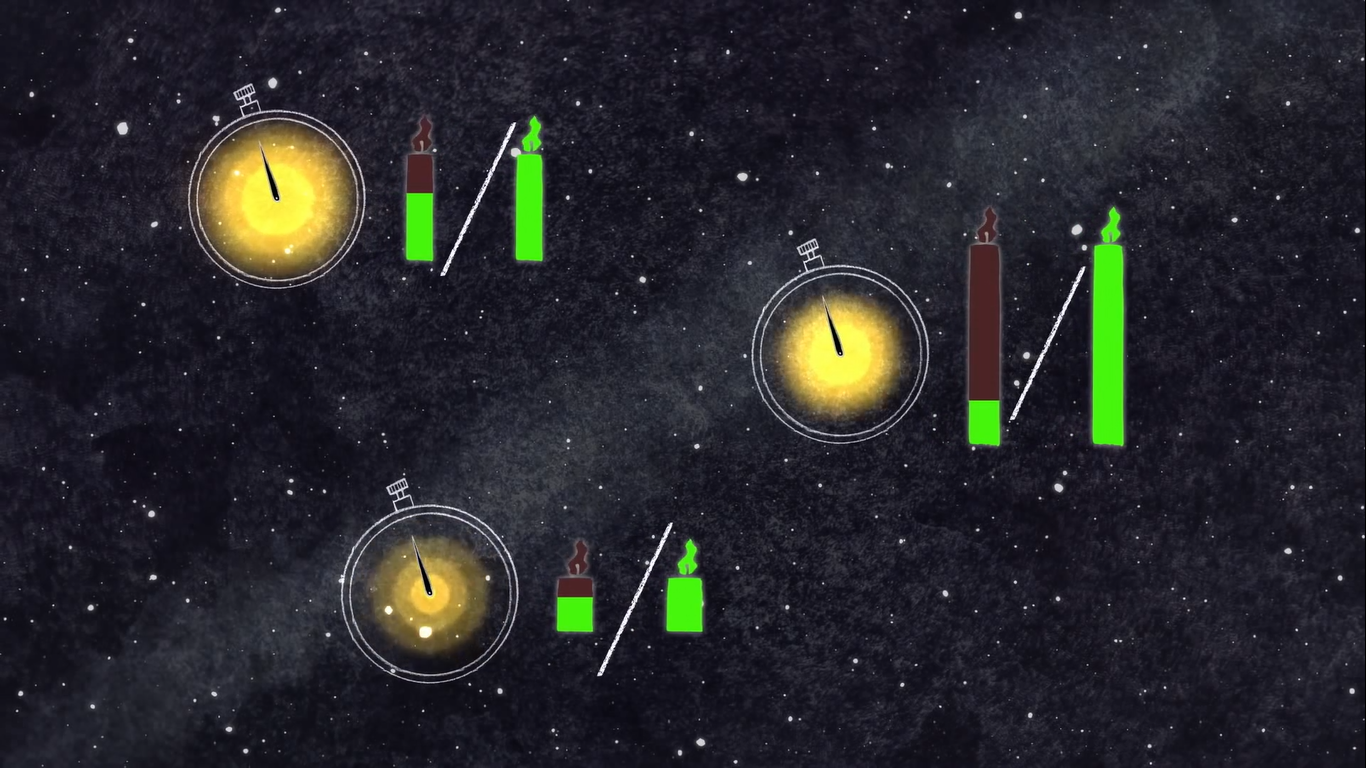 Cepheid Variable Star V1
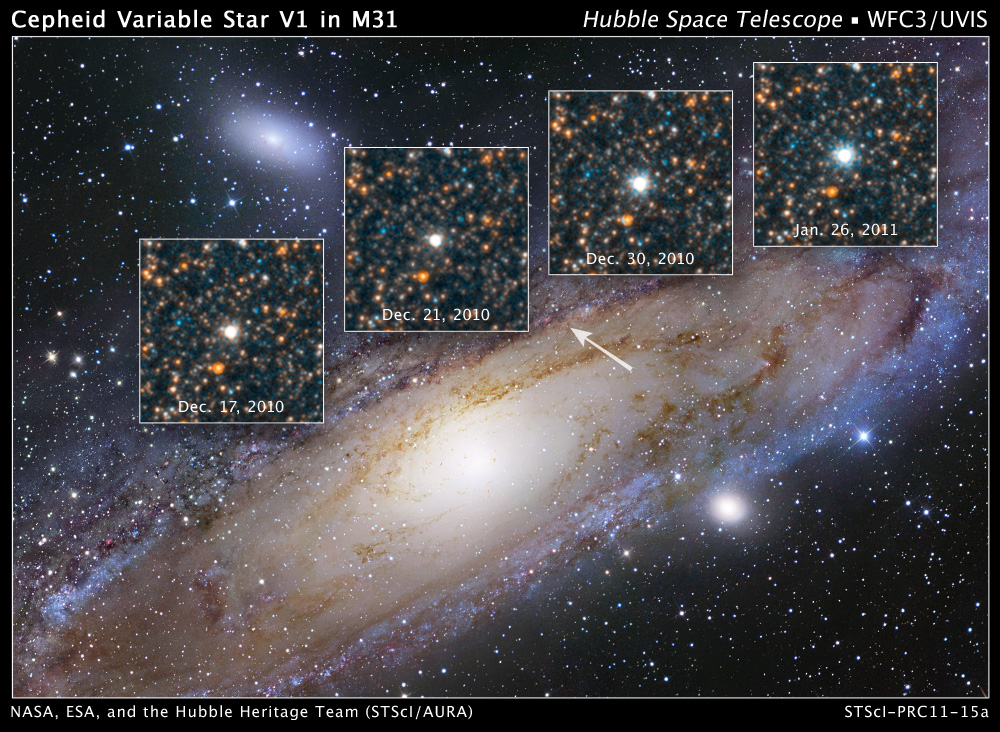 Period – Luminosity  Relationship
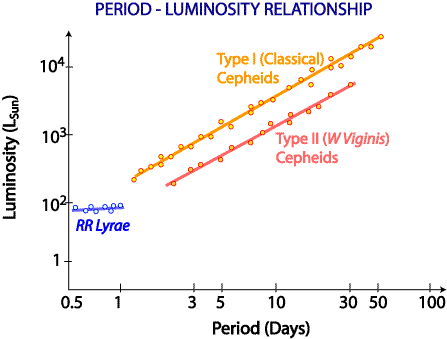 There is Logarithmic relationship between Period and Luminosity
Log L = log Pk + log C
Log L = log C * Pk
L = C * Pk
Brightness Variation of  ð Cepheid
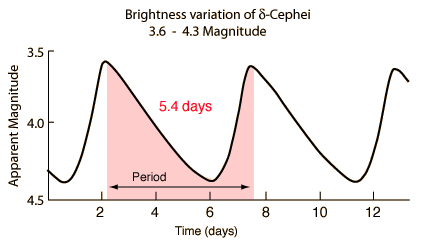 Experiment
10:00 pm
04:00 am
Experiment
10:00 pm
04:00 am
Experiment distance to the moon
57±1 px
32±1 px
57±1 px
32± 3%
ß
α
Conclusion
We investigated the different methods of distance measurement’s of the open space:
Radar – for planets
Parallax –  for objects, which aren’t more than 100 light year away
Standard Candles – for stars, whose Luminosity is known well
Cepheid Variable –  for special stars, whose have variable radius
We calculated distance between the Earth and the Moon (by two methods)
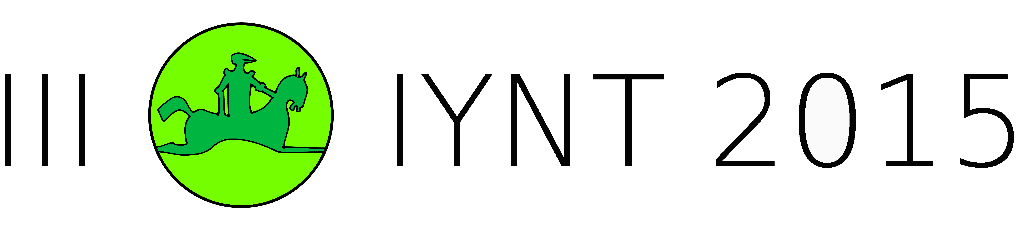 References
● Barbieri, Cesare (2007). Fundamentals of astronomy● Webb, Stephen (1999), "3.2 Aristarchus, Hipparchus, and Ptolemy“● Freedman, W.L. (2000). "The Hubble constant and the expansion age of the Universe". Physics Reports● Benedict, G. Fritz et al. (1999). "Interferometric Astrometry of Proxima Centauri and Barnard'
USED INTERNET SPACE
● https://en.wikipedia.org/wiki/Parallax
● http://ed.ted.com/lessons/how-do-we-measure-distances-in-space/	
●  http://starchild.gsfc.nasa.gov/docs/StarChild/questions/question39.html
●  http://news.discovery.com/space/supernova-cosmos-distance.htm
●  https://www.youtube.com/watch?v=Op3AYaJc0Xw	
●  http://www.universetoday.com/way-to-measure-cosmic-distances/	
● http://coolcosmos.ipac.caltech.edu/cosmic_classroom/distance.html
Thanks You For Your Attention
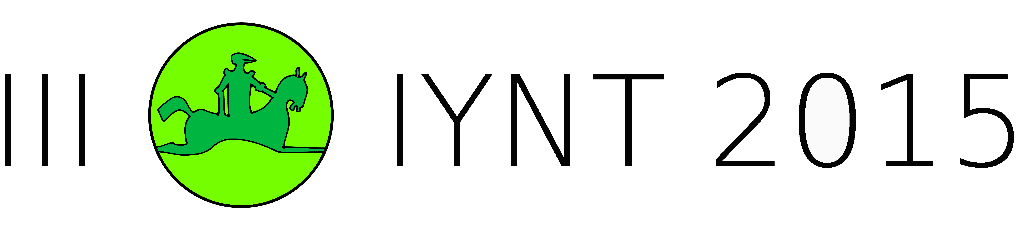 ©Giga Khizanishvili
Added Slides
How Measure Distance to Moon
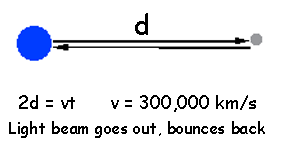 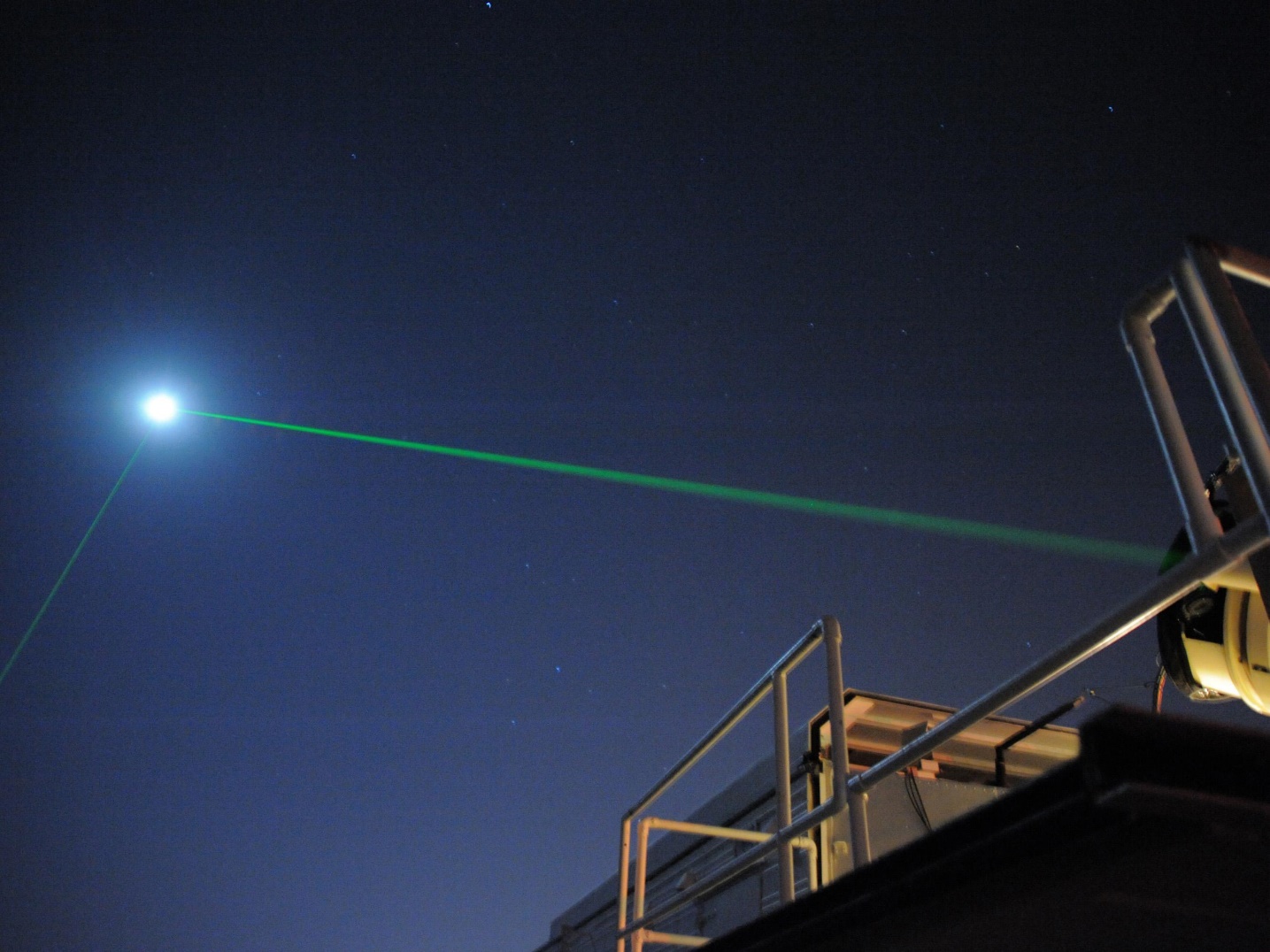 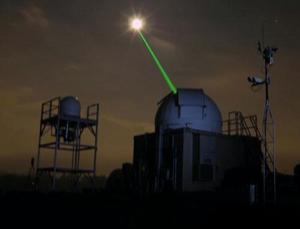 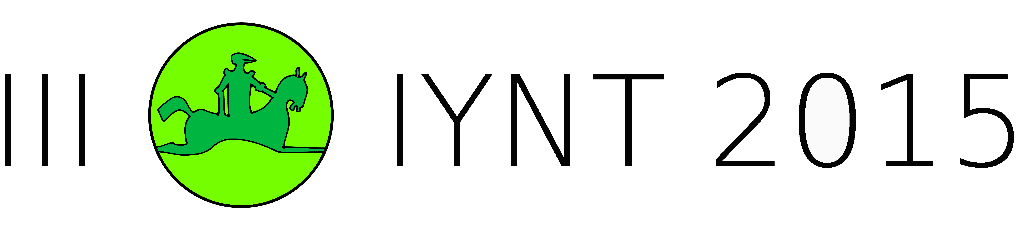 How to Measure Distance Between Galaxies?
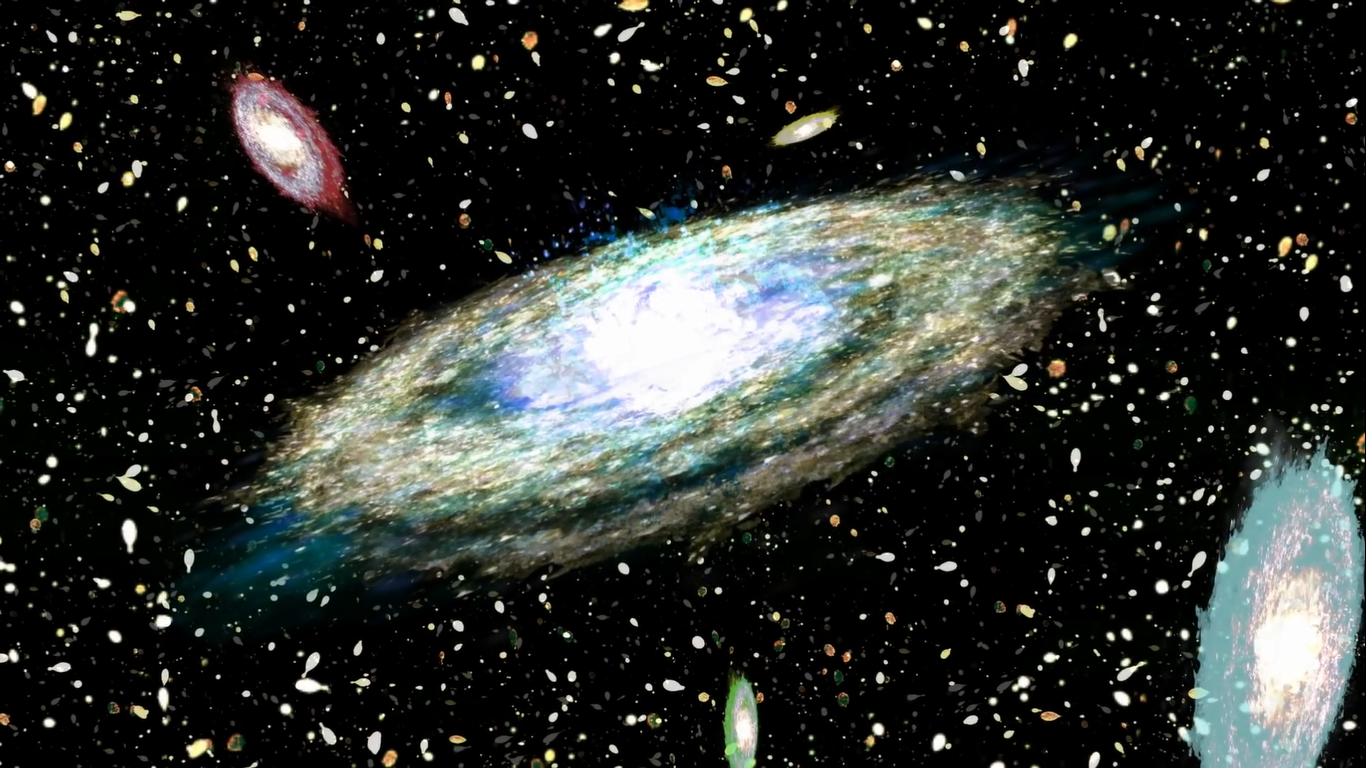 We use Supernovae for measure distances between galaxies
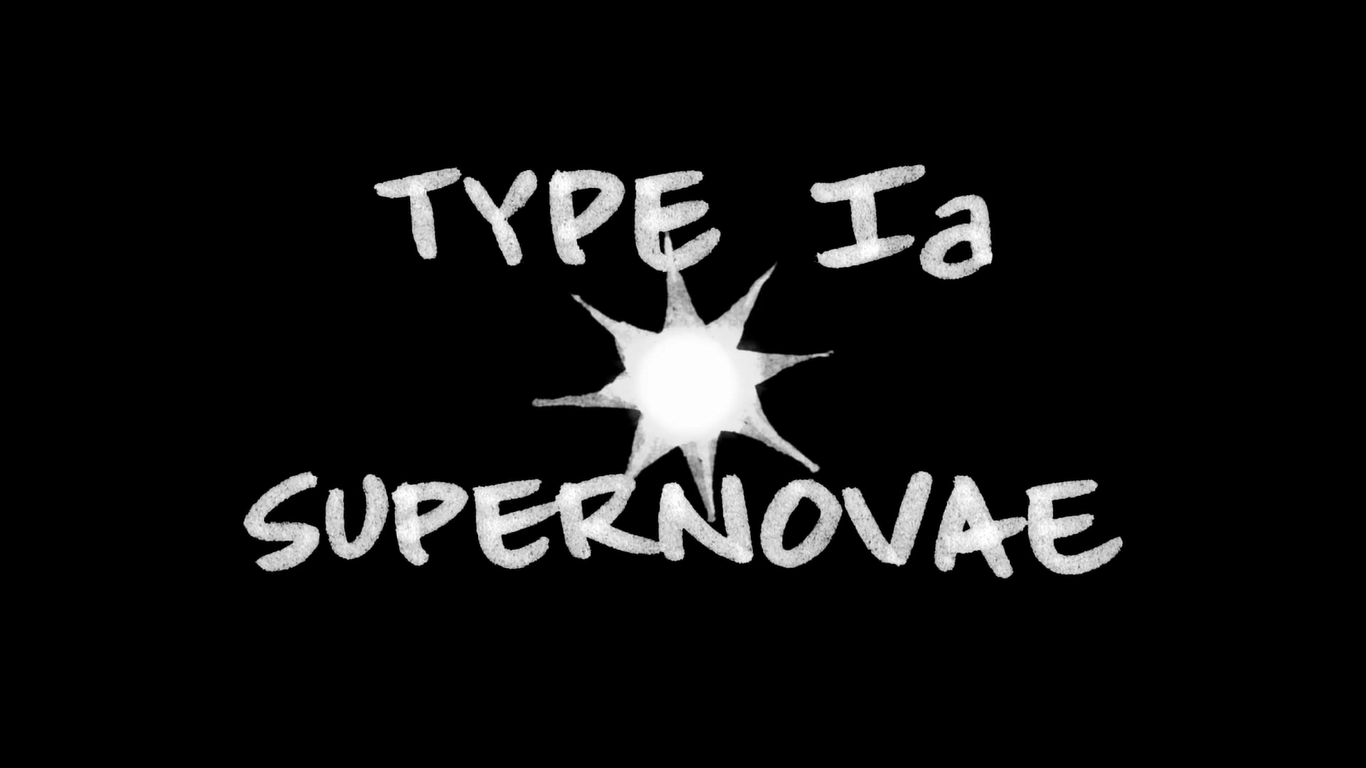 When stars die they bright too much explosion
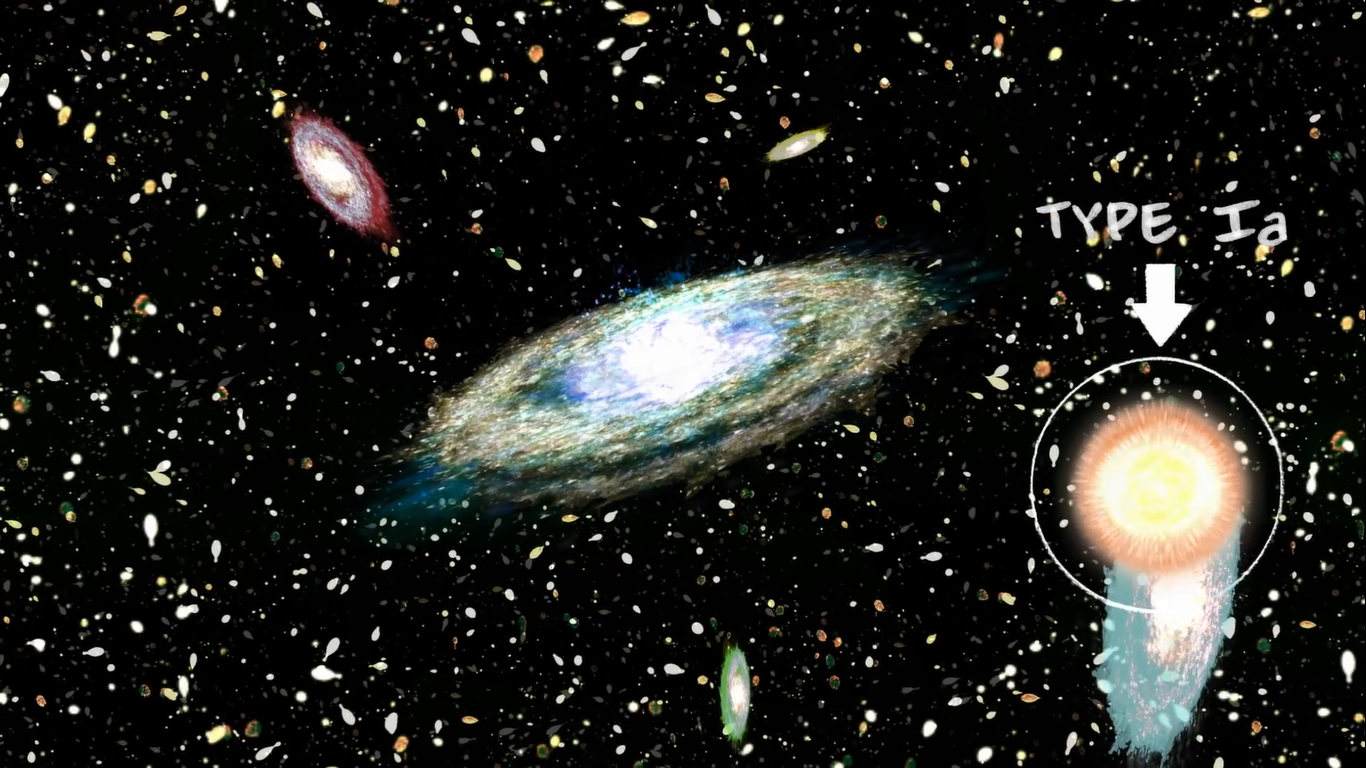 Parallax
α
α